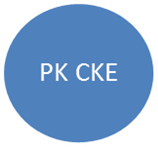 Network Diagram
TKP Pakar
KPKR
Legend:

Direct Communication
Indirect Communication